Игровая презентация по лексической теме для развития лексико-грамматических навыков у детей с ЗПР 6–7 лет«Наш дом»
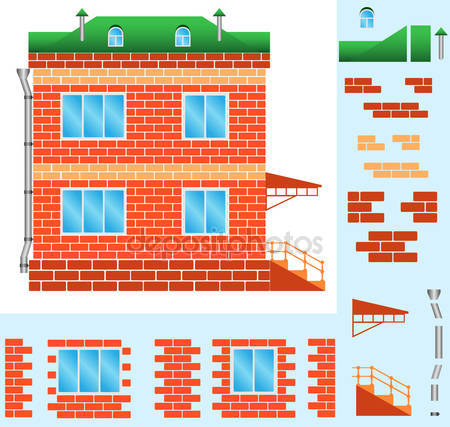 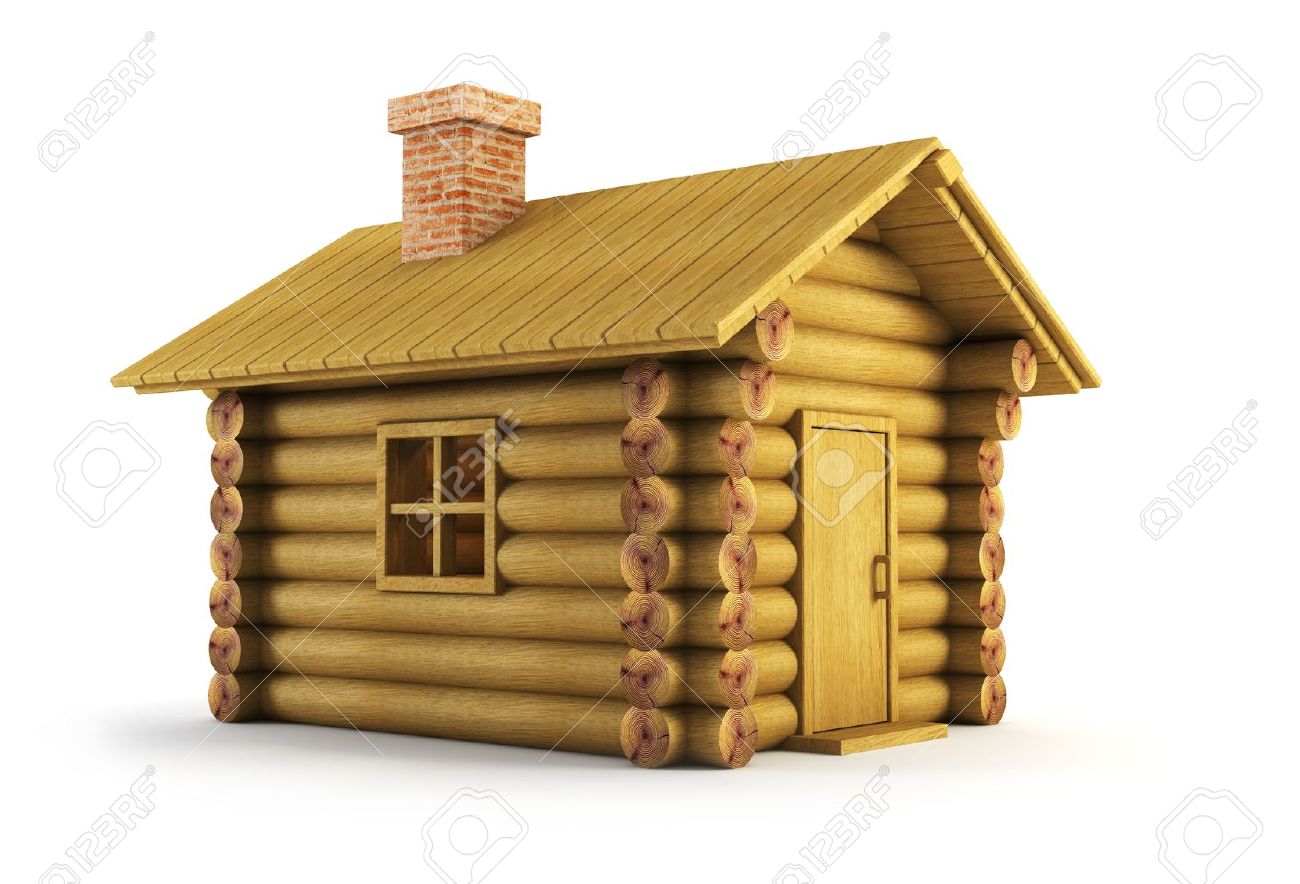 Актуальность
При развитии речи дошкольников и коррекции ее недоразвития на одно из ведущих мест выходит формирование лексико-грамматических навыков — это одна из основных задач коррекционного обучения и воспитания детей с задержкой психического развития.
Формирование лексико-грамматического строя речи — это длительный и трудоемкий процесс. Но если умело заинтересовать детей, продумать построение занятия, то можно добиться значительных результатов.
В своей работе по формирование лексико-грамматических навыков у детей, часто применяю презентации. Стараюсь их делать яркими, игровыми и насыщенными информацией.
 Дети с удовольствием занимаются, проявляя живой интерес к занятиям.
Презентации включаю в образовательную и в индивидуальную работу с учетом речевого материала по лексическим темам, который изучают дети в течения учебного года. Очень удобно применять презентации по лексическим темам и как новый материал, и как закрепляющий на индивидуальных занятиях
Цель - Закреплять знания о домах (многоэтажных и одноэтажных, о материалах из которых делают дома. Из каких частей состоит дома. Учить составлять по
мнемотаблице рассказ о своём доме, квартире.
Возраст – 6-7 лет
Чей дом?
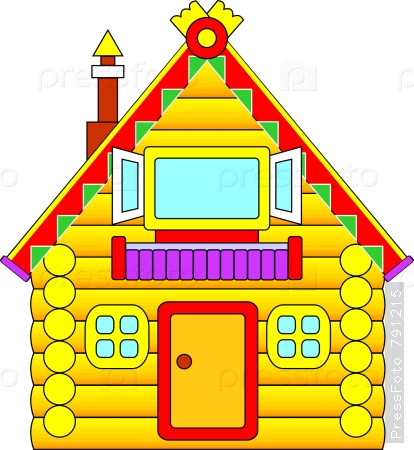 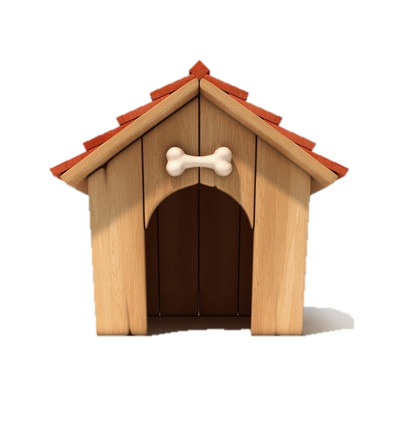 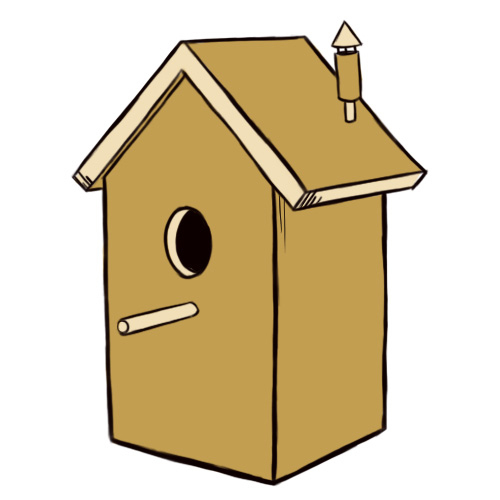 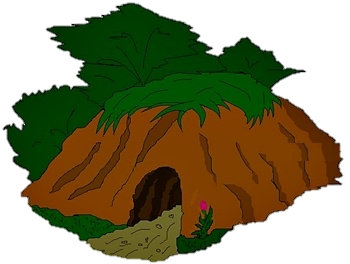 Вот огромный шумный мир,
В нем четыреста квартир,
Пять подъездов, домофоны,
Остекленные балконы.
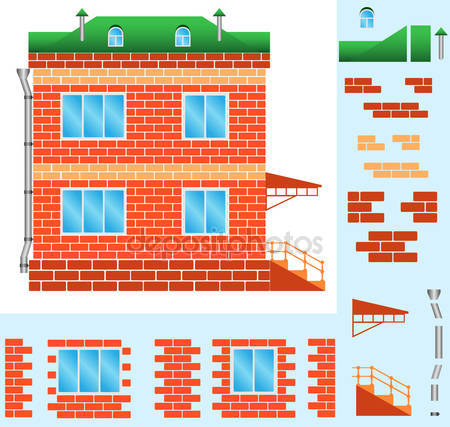 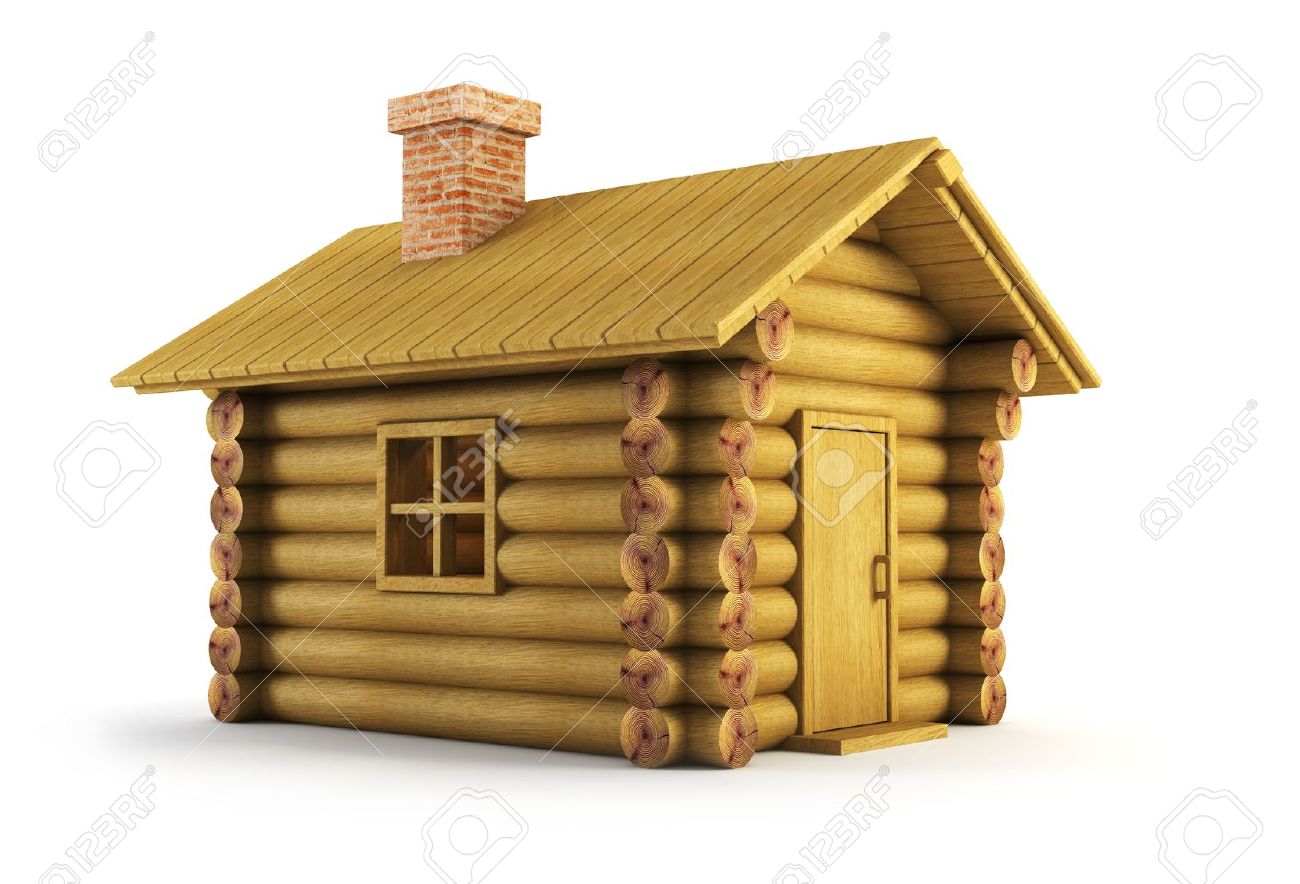 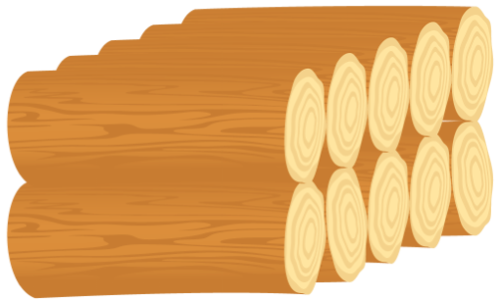 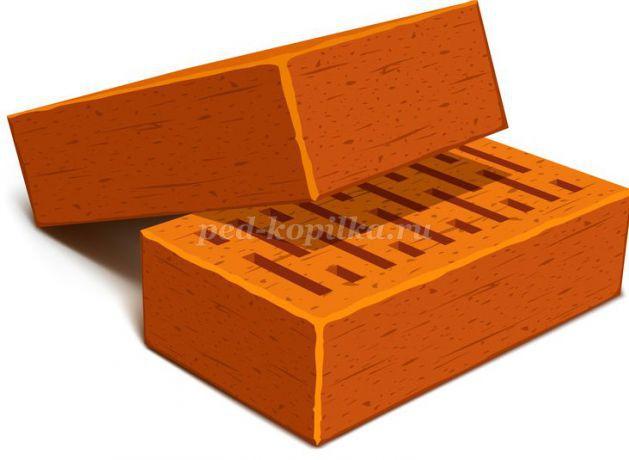 Из кирпича - кирпичный
Из дерева - деревянный
Что нужно домику?
Дому нужно:
Стены, крыша,
пол, окна, двери,
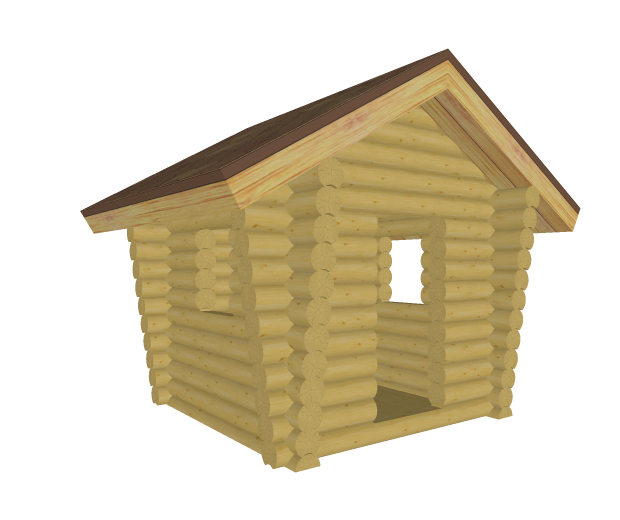 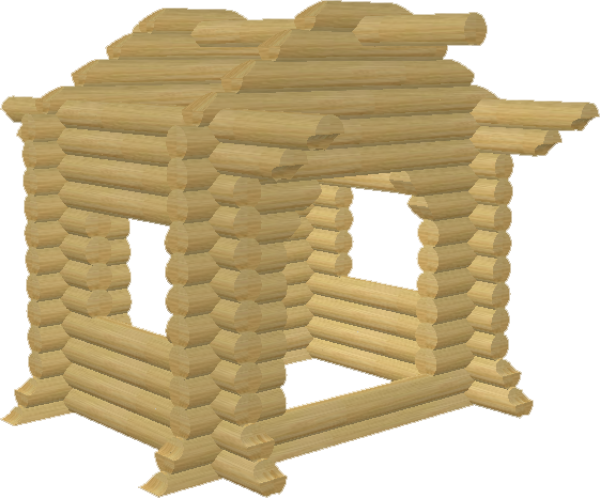 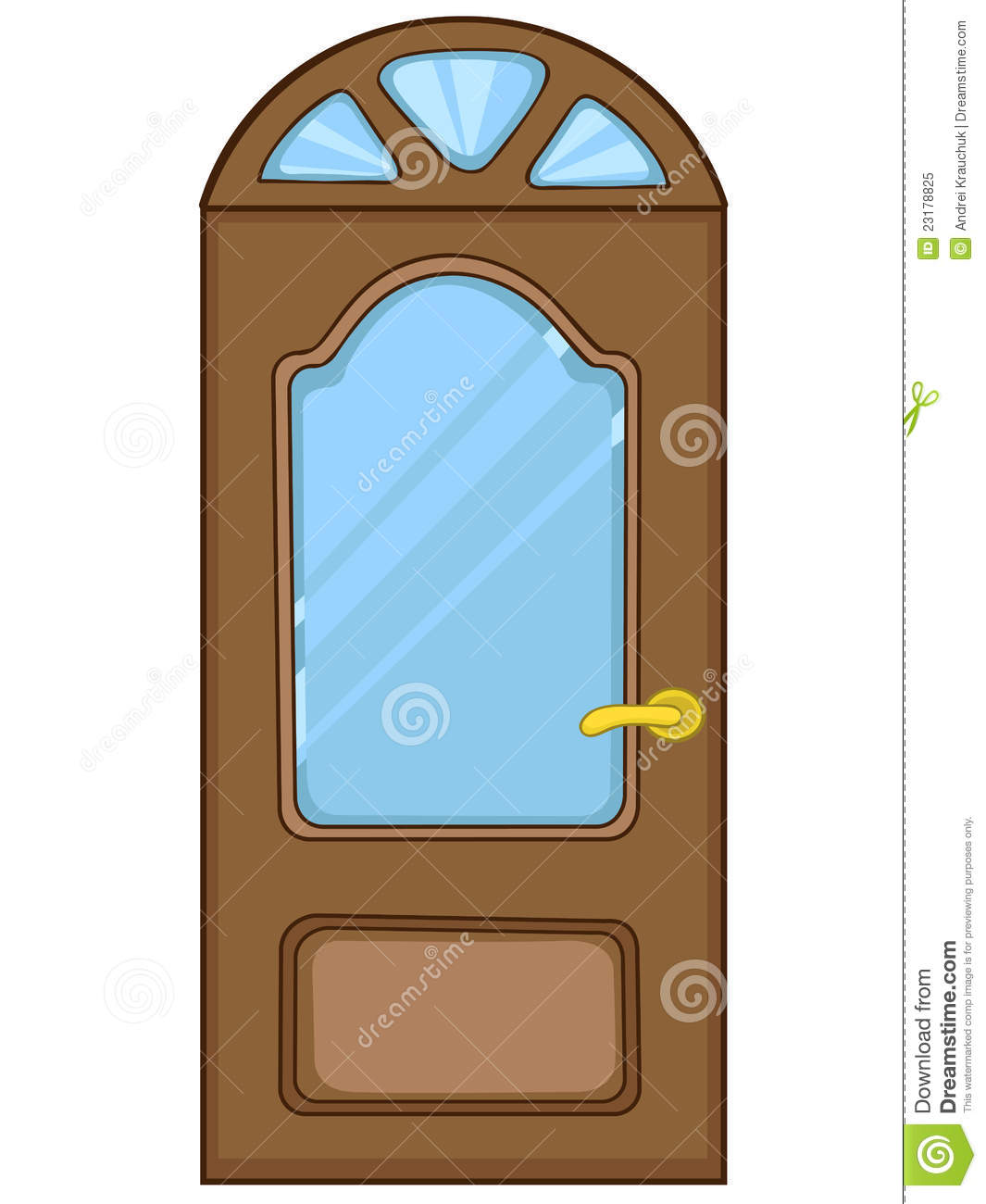 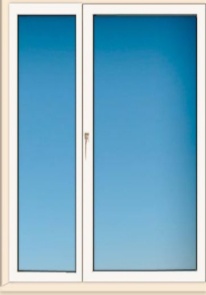 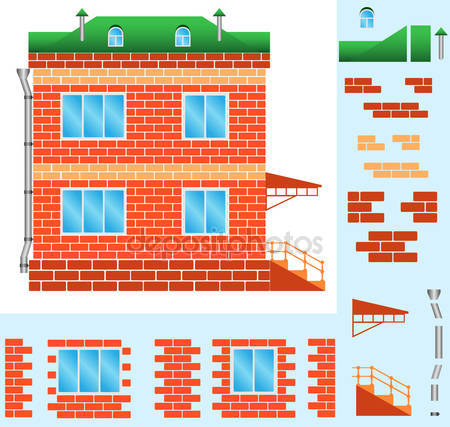 Этажи, лестница балкон
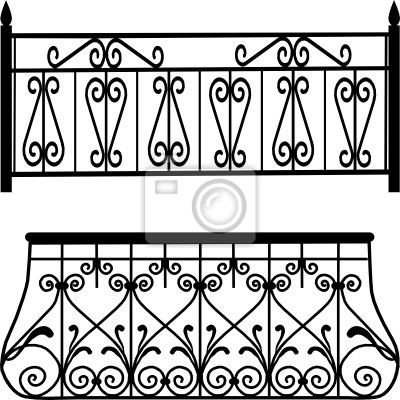 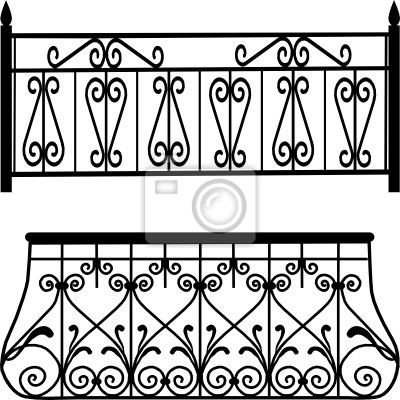 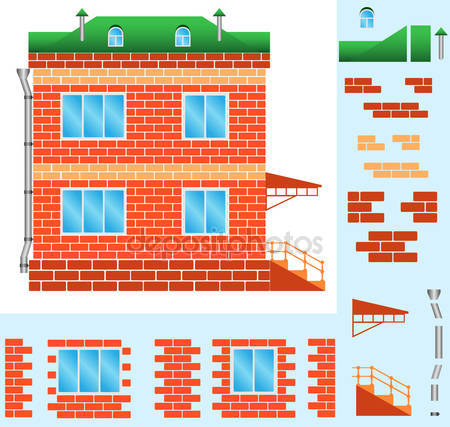 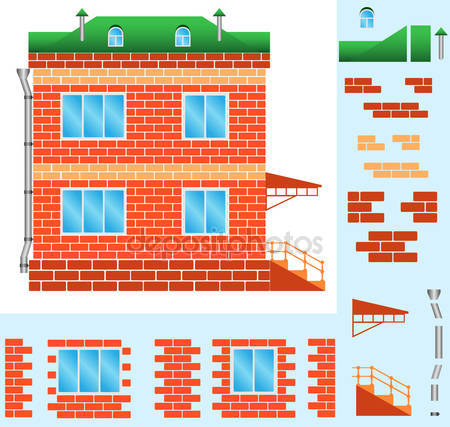 Многоэтажный                                    Одноэтажный
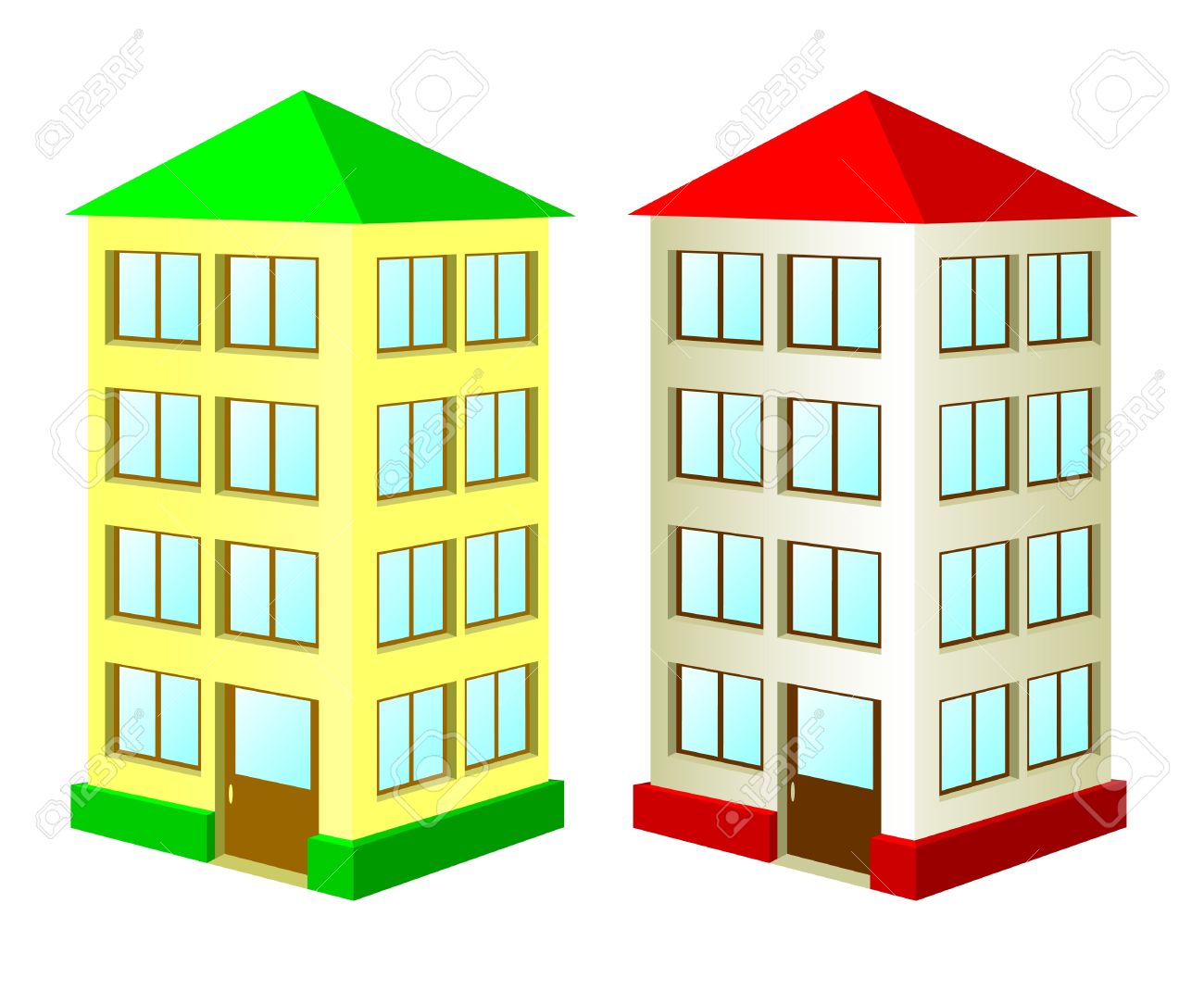 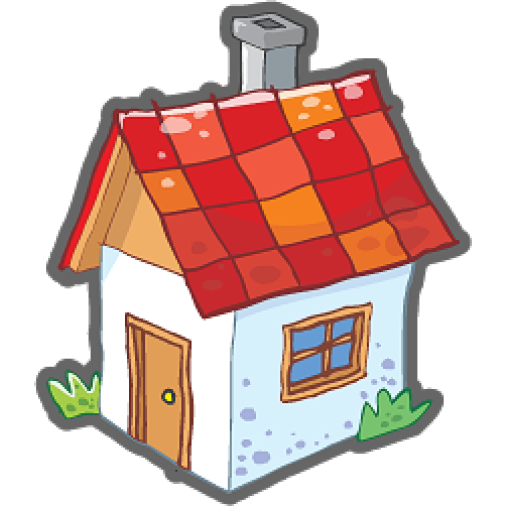 Что есть в доме?
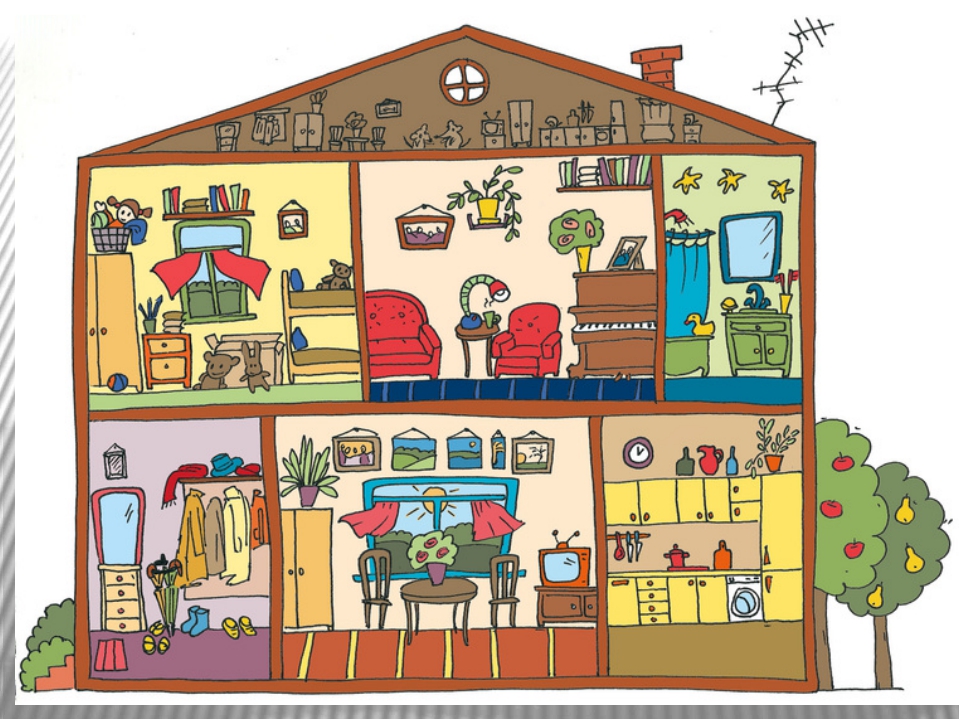 В доме есть:
комнаты,
мебель, 
одежда, обувь,
Посуда, 
игрушки
цветы
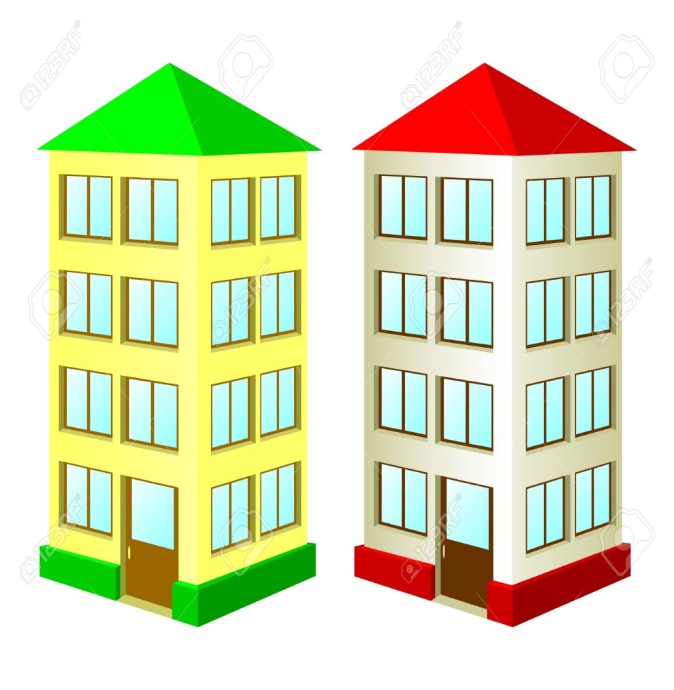 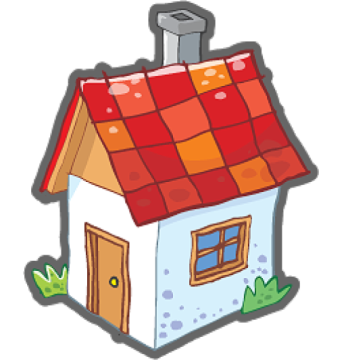 Какой дом, высокий или низкий?
Какой дом, многоэтажный или одноэтажный?
Где живёшь?
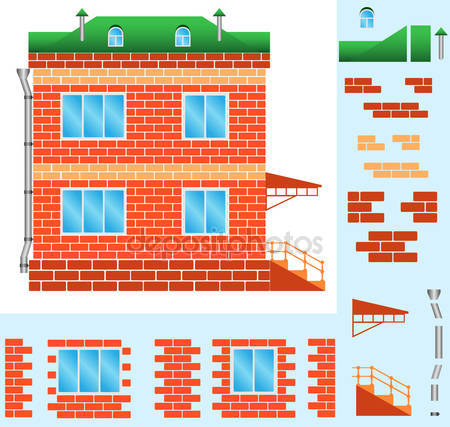 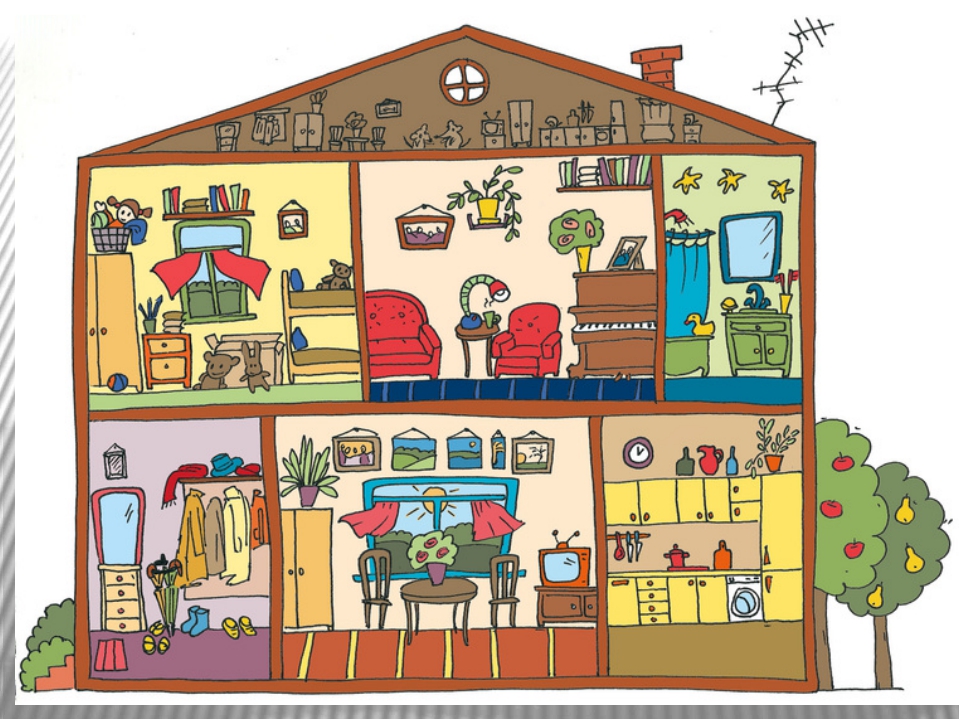 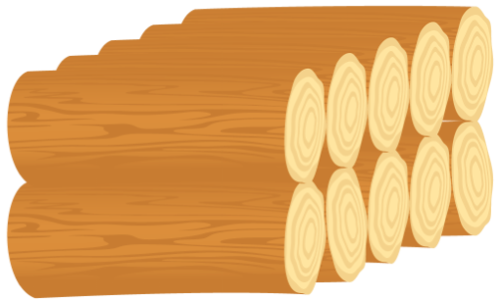 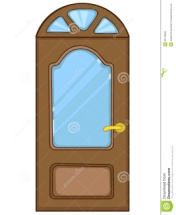 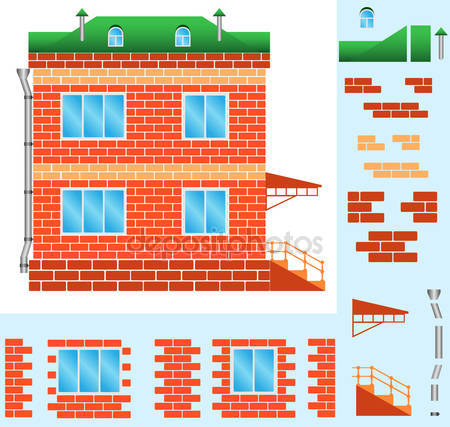 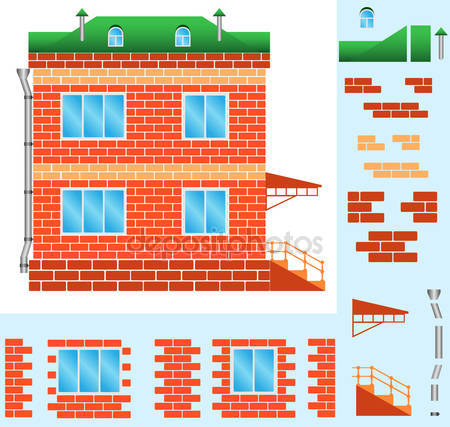 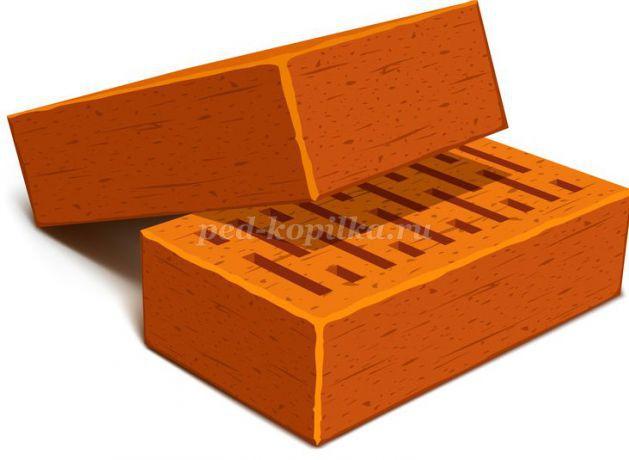 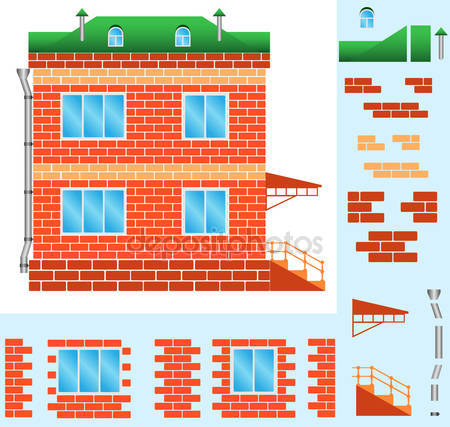 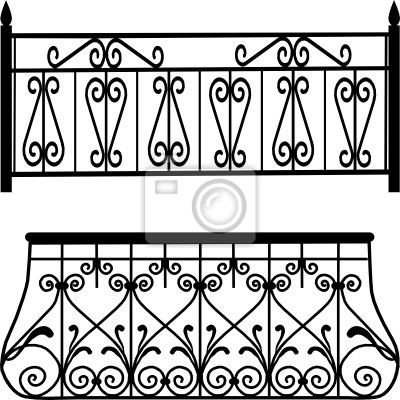 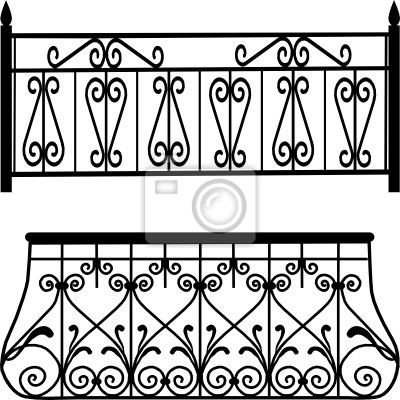 Какие части есть у дом?
Из чего сделан дом?
Назови, комнаты в доме